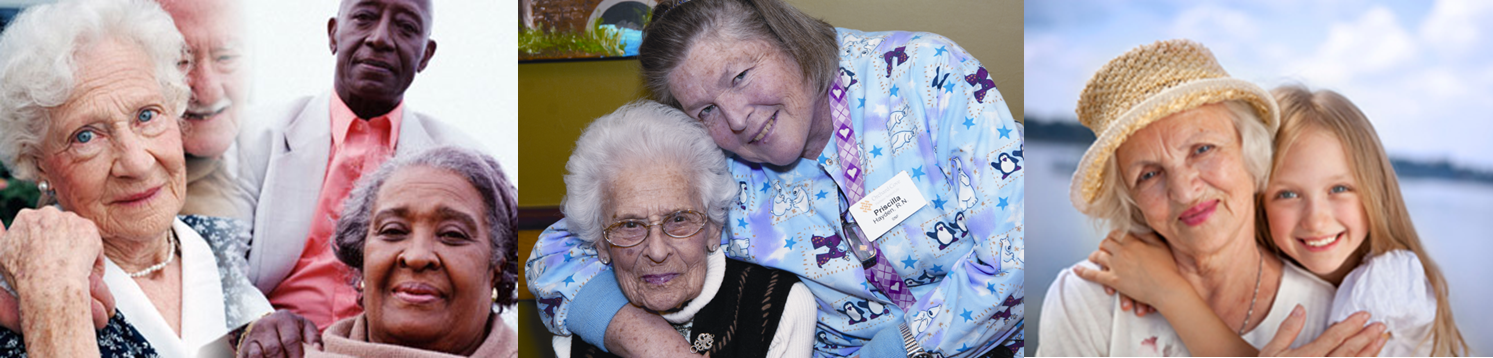 Creating a Collective Approach to Address an Aging NH

NH Alliance for Healthy Aging
Quarterly Meeting
June 15, 2017
1
AGENDA
Welcome and Introductions
What’s Happening: AHA Update 
How AARP is supporting and engaging older workers
Community Announcements
NH HB219: Establishing a demographic study committee
Strategic Group Updates: Caregiving & Advocacy
Group networking activity
Bright Spots: 
Osher Lifelong Learning Institute
Oral Health Coalition
Wrap up/Next Steps
[Speaker Notes: Just place holders for now]
AHA UPDATE
AHA Communication Update 
Elevator Speech 
Logo

Feedback on 5 Conditions of collective impact
3
Condition 1: Common Agenda
Strengths 
Inclusion
Bringing new stakeholders to work together 
Consistent message of success

Challenges
Difficult for new members to get involved
Limited awareness of mission 
AHA participants should be more diversified

Wishes 
Regular reinforcement of vision 
Ease of access to information
4
Condition 2: Shared Measurement
Strengths 
Strategy/measurements under development

Challenges
Full understanding of measurements 
Access to information on progress

Wishes 
Dashboard for measurement updates 
Access to resources
5
Condition 3: Mutually Reinforcing Activities
Strengths 
Collaboration 

Challenges
Communication across work groups
Broadness

Wishes 
Tool kits for sustained work
6
Condition 4: Continuous Communication
Strengths 
Communication keeps everyone on track

Challenges
Continuous participation 
A lot of information to keep track of 

Wishes 
Increased communication across groups
7
Condition 5: Backbone Support
Strengths 
Working together to make a difference

Challenges
Confidence in work completed and results of efforts

Wishes 
More funding
Higher numbers of dedicated AHA members
8
AHA UPDATE
Survey 

8 AHA Strategic Workgroups
	Change Policy:
Advocacy: Develop an advocacy infrastructure to enhance support for aging issues.
Cross Disciplinary: Convene a cross-disciplinary workgroup including medical, mental health, social service, community service, and oral health providers, in order to plan and coordinate efforts.
Zoning: Identify and advocate for needed zoning changes in order to promote affordable, accessible housing options.
	Change Practice:
Caregiving: Enhance services and supports of informal, family caregivers.
Transportation: Increase transportation options, including an analysis of current efforts and funding issues.
Information Coordinated: Assure that information on resources and services (e.g. transportation, nutrition, and housing) is available, accessible, and coordinated.
Care Coordination: Improve care coordination for older adults involving medical, mental health, social,, community, and oral health services.
Workforce: Improve the availability of quality healthcare and social service workforces.
9
[Speaker Notes: Workgroups- how to engage
Groups moving at different paces- all developing strategies for implement
Endowment for Health Annual Meeting- thanks so much to caregiver
Hear later about Workforce and Ad

We “heart” box- engage- stay connected
Workgroups- insert slide with all workgroup titles 
Common measurement- thanks for your work at the last Q Meeting- we took your feedback regarding ….; bringing to next SC; then to full meeting….

Common Measurement
Communications- committee that completed its communications plan and will hear more in coming meetings. Welcome more voices both with expertise on communications and aging. 


Resources- after the meeting- will include Frameworks Institutes- new tool kit.]
How AARP is Supporting and Engaging Older Adult Workers and Volunteers

Todd Fahey, AARP State Director
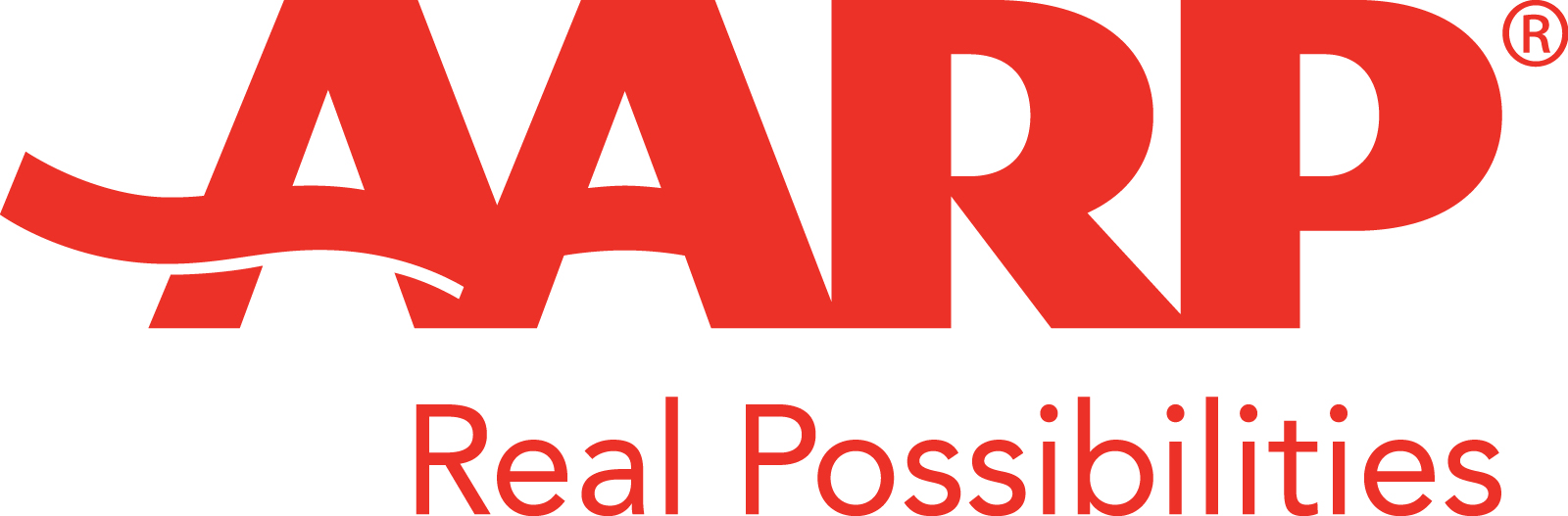 10
COMMUNITY ANNOUNCEMENTS
11
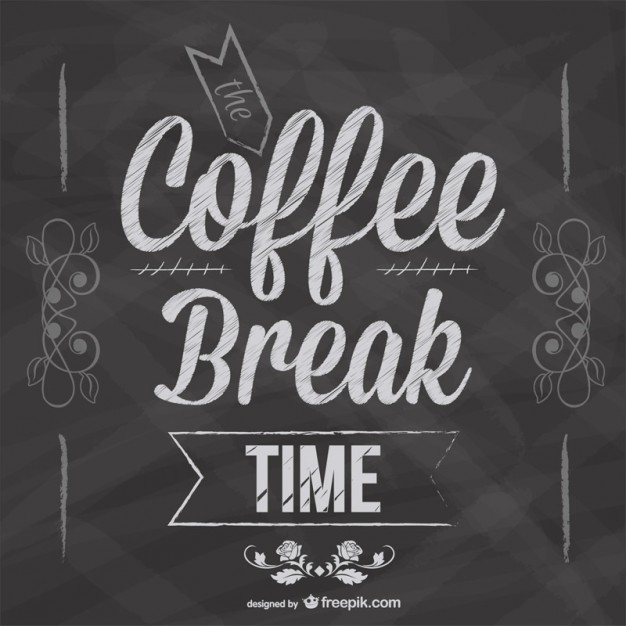 NH HB219: Establishing a Demographic Study Committee

Steve Norton
13
STRATEGIC GROUP UPDATES
ADVOCACY: Develop an advocacy infrastructure to enhance support for aging issues.

Workgroup update: NH Legal Assistance

AHA long term public policy planning: Ellen Koenig

CAREGIVING: Enhance services and supports for informal, family caregivers 
Kelly Laflamme
14
[Speaker Notes: Do something with this one….

Advocacy: Develop an advocacy infrastructure to enhance support for aging issues.
Cross Disciplinary: Convene a cross-disciplinary workgroup including medical, mental health, social service, community service, and oral health providers, in order to plan and coordinate efforts.
Zoning: Identify and advocate for needed zoning changes in order to promote affordable, accessible housing options.
	Change Practice:
Caregiving: Enhance services and supports of informal, family caregivers.
Transportation: Increase transportation options, including an analysis of current efforts and funding issues.
Information Coordinated: Assure that information on resources and services (e.g. transportation, nutrition, and housing) is available, accessible, and coordinated.
Care Coordination: Improve care coordination for older adults involving medical, mental health, social,, community, and oral health services.
Workforce: Improve the availability of quality healthcare and social service workforces.]
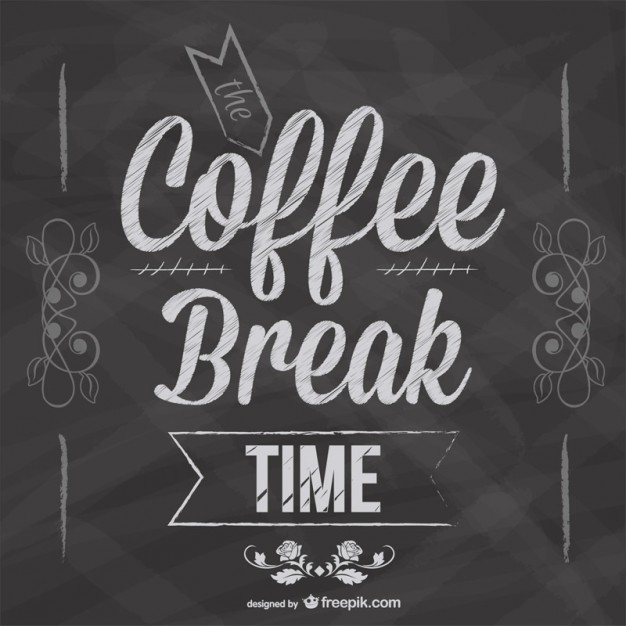 Networking Activity
In thinking about your work: 
What is worrying you? 
What opportunities do you see? 

Turn to a neighbor and take turns discussing  these questions for 10 minutes. 

Switch to a new person and repeat.
16
Osher Lifelong Learning Institute (OLLI)at Granite State College
Jane Fletcher, MSW
Program Director
A Bright Spot
Am I in the land of OZ?
Bernard Osher
One of the Eight Criteria for an Effective OLLI
Significant Opportunities for Volunteer Engagement and Leadership
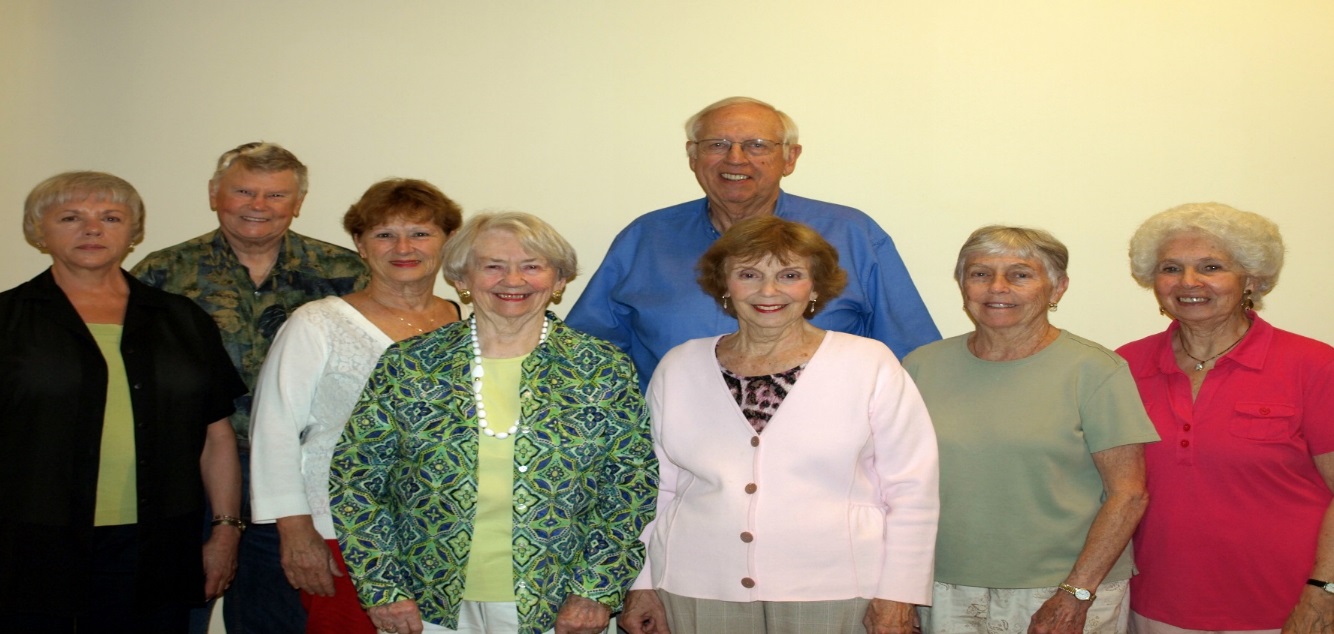 “Dignity and Purposefulness”
Four learning sites:
Greater Concord area
Greater Manchester area
Greater Conway area
Seacoast area: Portsmouth and Rochester area
OLLI – Learning For the Fun of It. Come for the classes. Stay for the friends!
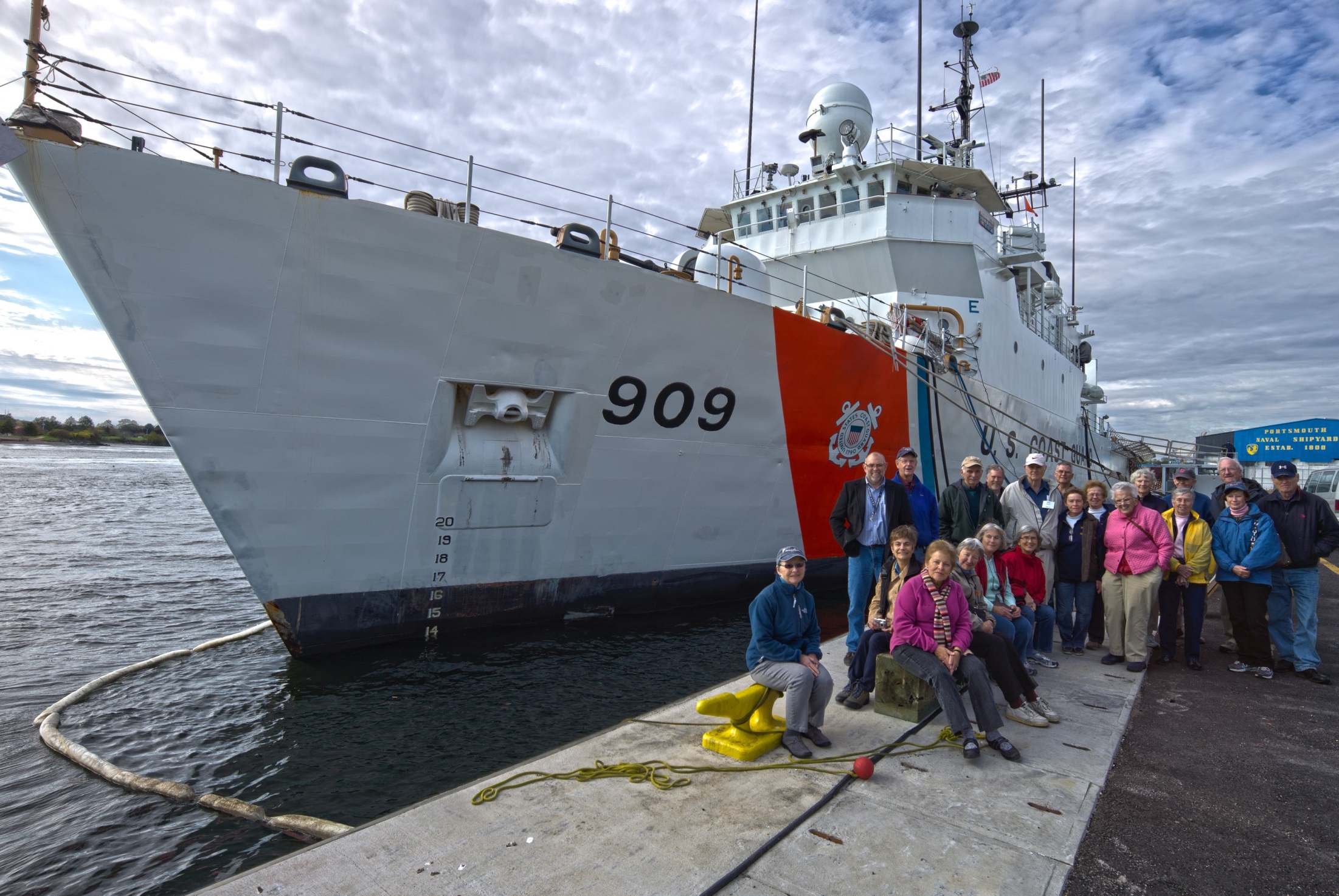 What is OLLI at GSC?
A membership organization dedicated to offering intellectually and socially stimulating programs, trips and social events for interested individuals age 50+

Granite State College hosts OLLI
GSC is part of the University System of NH
OLLI at GSC initiated in 2004
One of 120 OLLIs across U.S.A.
[Speaker Notes: Click for O L L I]
The Bernard Osher Foundation
Supports a network of OLLIs across U.S.A.
Intended for seasoned adults aged 50+ seeking
the love of learning 
personal fulfillment
social interaction, and
volunteer opportunities
Supports the OLLI National Resource Center  provides support and connects the network
Osher
Lifelong
Learning
Institute
OLLI at GSC-Operations
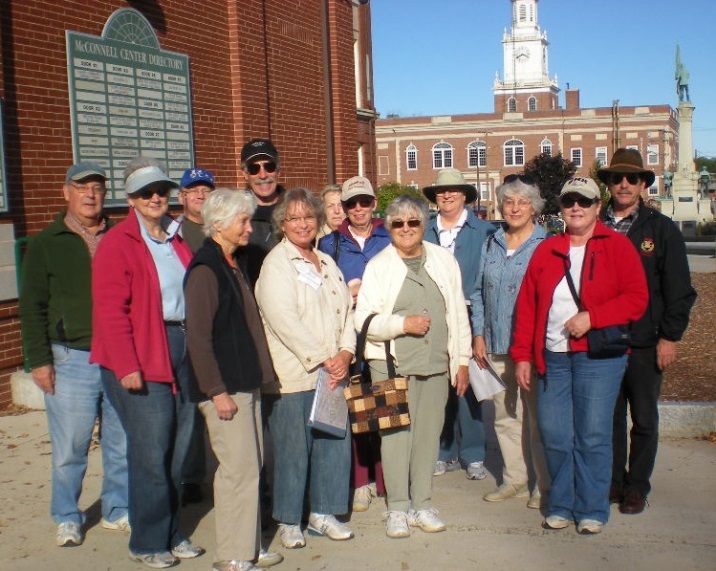 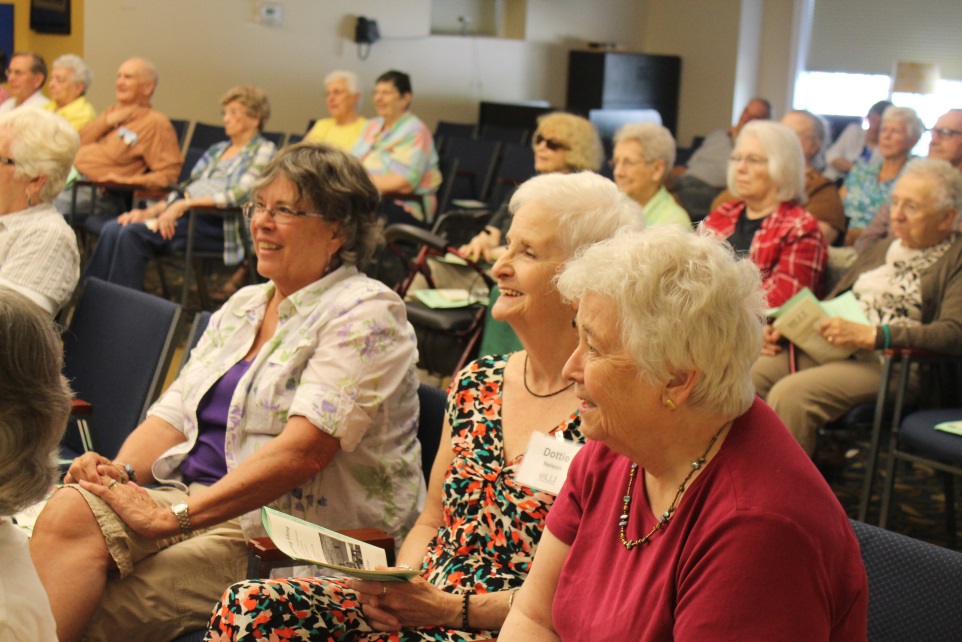 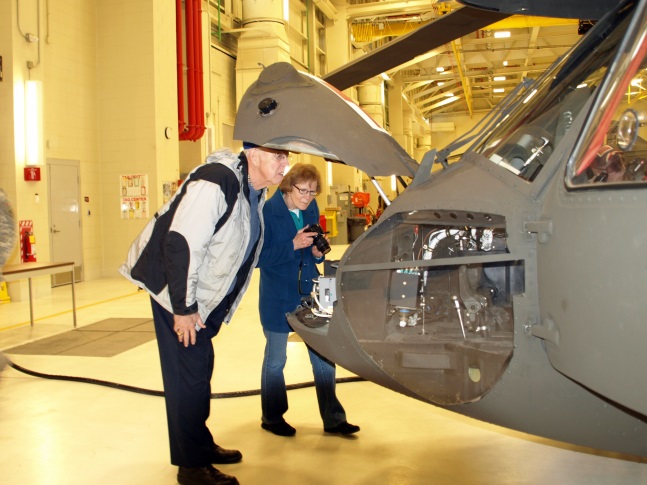 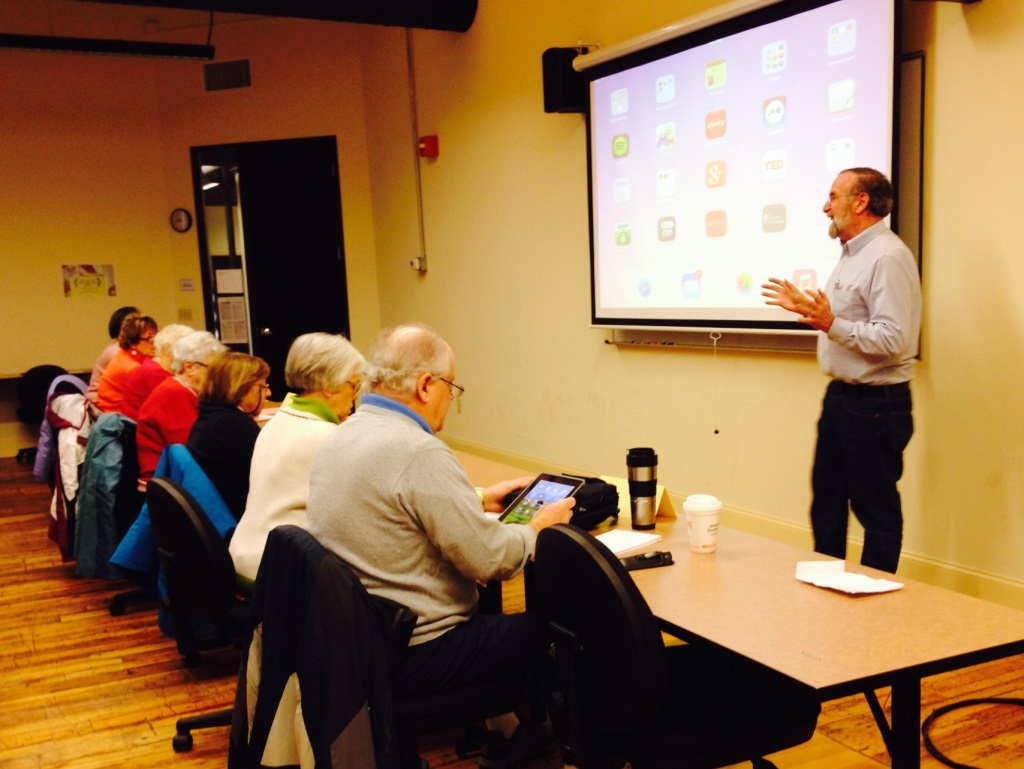 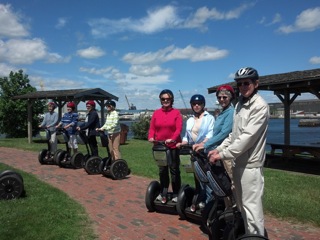 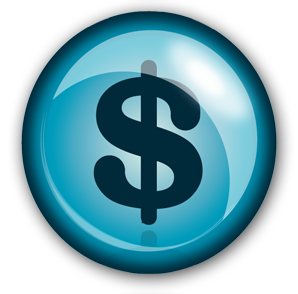 Funding Sources

Bernard Osher Foundation
Awarded start-up funds, gifts and grants
Awarded $1,000,000 endowment in June 2008, and $950,000 endowment in 2015
Managed/invested through USNH. Generates interest income.
Donations and Sponsorships
Class & Membership Fees
In-Kind donations Granite State College:
Classroom, meeting and office space, parking
Departmental Support: Information Technology, Marketing, Finance and Accounting, Human Resources, Facilities
In-Kind contributions from community organizations
Opportunities to VolunteerOLLI is Operated and Governed by Member-Volunteers.
Members may choose to serve in one of the following roles:

Class Presenter (including non-member opportunities)

Class Assistant

Newsletter Contributor

OLLI Ambassador presenter
Social Event Planner
Members may volunteer to serve on a local organizational committee:

Central
Curriculum
Communications - Publicity
Membership
Volunteer
State-wide Committees
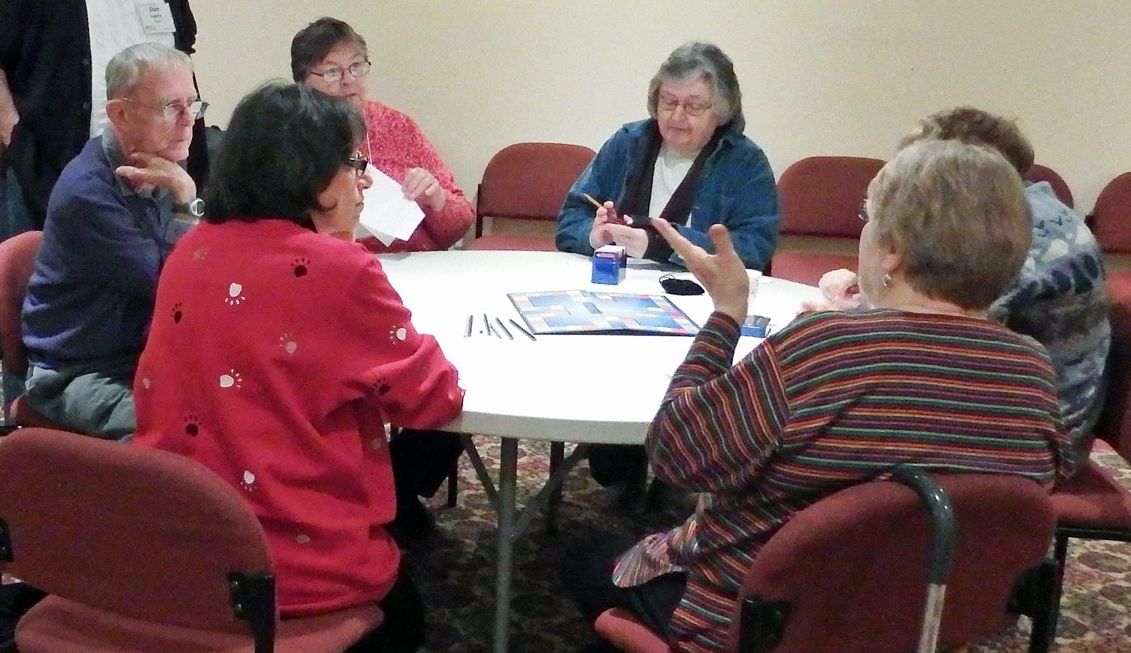 Steering
Membership
Development 
Travel
STAFFINGOLLI is Managed by Staff
3 Full Time & 1Part Time
Director (FT)
Manager (FT)
Program Support Person (FT)
Volunteer Support Person (PT)
Administration & Program Development
Curriculum & Office Management
Registration & Accounts Receivable
Locality Development
OLLI at GSC by the Numbers
Membership 2017:  1200
Annual Membership Fee:  $40.00
Class fees: $20. for single session class and $5 for each additional session
Over 380 classes to choose from annually
4 OLLI Learning Sites (Members may take classes at any of them)
Class Topics Include:
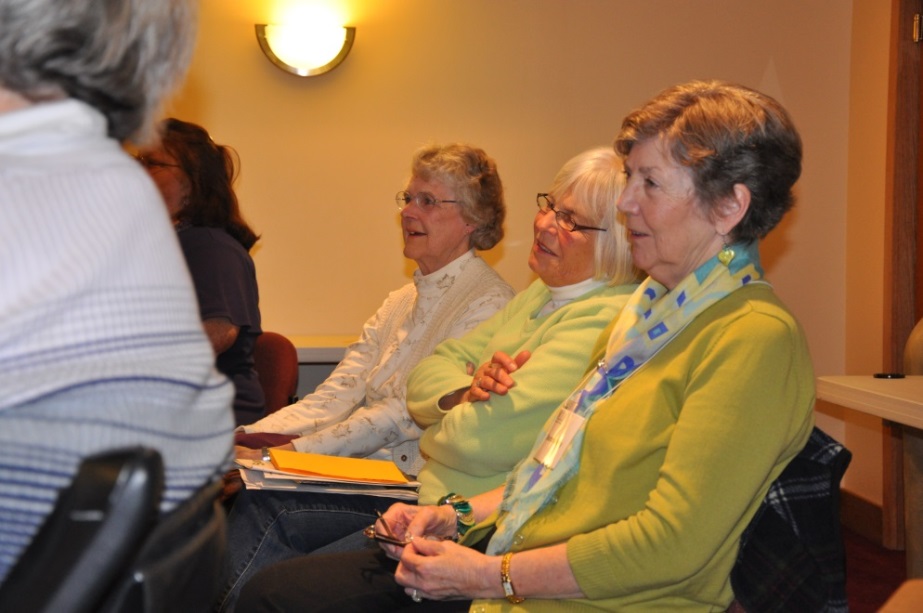 Literature        Science	    History
	     		Languages 		Art      	
       Computers and Technology
			Health       	Films 		Social Media
   Outdoor Adventures
		Cooking    			       	             Games
Music  		   Philosophy	       	               World Religions
          			
					Current Events and World Affairs		            Coins
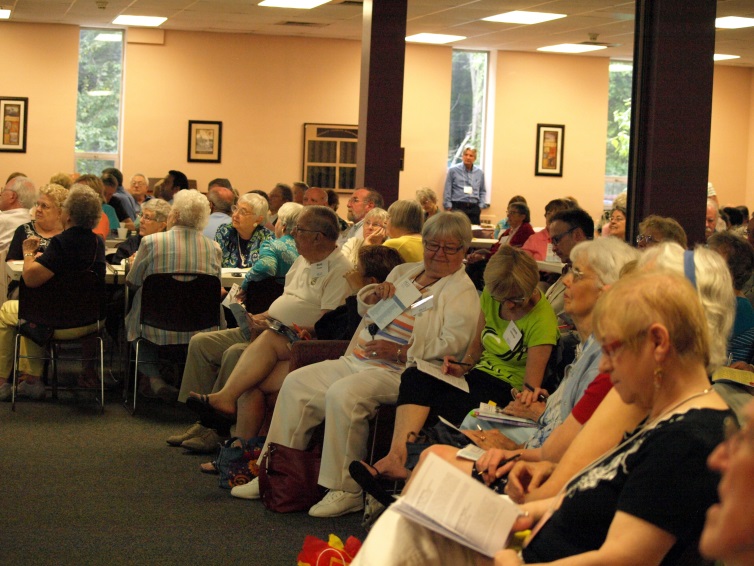 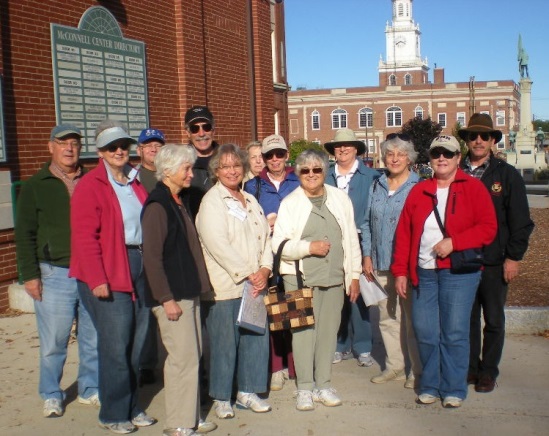 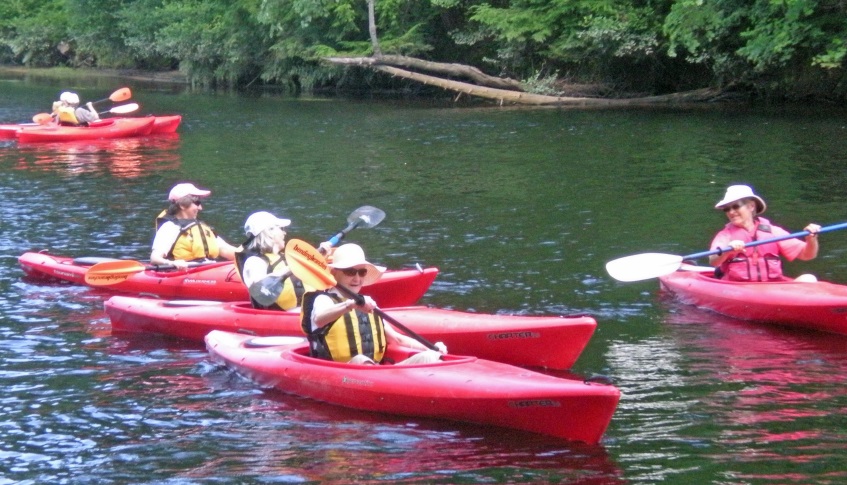 Above all, OLLI is about Learning for the Love of It!
Watercolors With A Splash!
10536 | Class Size: Min: 2 Max: 10 | Member Class Fee: $25
3 Tuesdays: 10/7, 10/21-10/28 | 9:30-11:30 AM
Granite State College, 53 Technology Lane, Conway
 
In this fun and laid back atmosphere, learn the basic techniques of painting with watercolors and color mixing. With hands-on exercises, examine the different ways this fluid medium can be used. Watercolors can be challenging, but learning the basics will allow you to experiment and find your own style. At the completion of this class participants will have an understanding of how this medium works, as well as a completed project to take home. A list of supplies will be provided.
 
Jessica Fligg is an award winning artist working in oils and watercolors. Jessica studied at the New Hampshire Institute of Art in Manchester. She works from her private studio in Ashland, NH and extensively en plein air. Jessica is passionate about art and enjoys sharing her knowledge of the arts.
Fort McClary Hike
10457 | Class Size: Min: 5 Max: 20 | Member Class Fee: $15
1 Friday: 9/26 | 10:30 AM-Noon 
Fort McClary, Route 103, Kittery, ME
 
Walk the grounds of Fort McClary, discussing the historical remains at the site. Let your mind wander back through time while you hear the military timeline of events including personalities of the people involved, local historical happenings and military technologies. Emphasis on the geological and ecological attributes and how they impacted the history of the Fort. Please dress for the weather and wear sturdy hiking/walking shoes. Be prepared to
walk for extended periods of time throughout the class over uneven terrain. Participants are invited to Kittery Point restaurant for lunch (pay on yourown) after the class.
 
Wesley Ham is an Environmental Steward with the Maine State Parks system. He has a BS in Earth Science from Southern Maine. He enjoys leading nature walks and workshops on a variety of geological and ecological topics.
Mark Twain
10490 | Class Size: Min: 8 Max: 30 | Member Class Fee: $40
6 Mondays: 11/10-12/15 | 3:00-4:30 PM
Granite State College, 195 McGregor Street, Manchester
 
Ernest Hemingway said “All fiction begins and ends with “Huckleberry Finn.” In addition to discussing this major work, the class will explore and discuss the versatility of Twain as short story writer, literary critic, humorist and travel writer. Participants should read the first 50 pages of “The Adventures of Huckleberry Finn” for the first class. Text: “The Adventures of Huckleberry Finn” Dover Publications (Thrift Edition) ISBN 978-0-486-57584-4. Kindle edition is also available.
 
Mike Baker served as headmaster of Tilton School and president of Maryknoll School in Hawaii. He was the Chairman of the Humanities Division at Tilton School and taught English and American literature at both the high school and college levels.
Great Decisions 2014
10463 | Class Size: Min: 8 Max: 16 | Member Class Fee: $55 includes book
4 Wednesdays: 11/12-11/19, 12/3-12/10 | 10:00-11:30 AM
Granite State College, 51 International Drive, Portsmouth
 
Have an opinion about everything? Here is your opportunity to engage in thought-provoking discussions around current and world affairs. Using well-researched material from the Foreign Policy Association (videos, web-links and short reading assignments) we will participate in dynamic conversations on issues such as Food Security and Climate Change, the Islamic Awakening, Foreign Policy in China, Turkey and Energy Independence in the U. S. Learn about relevant global issues, reflect on your own perspective and consider the implications of great decisions that make a difference.
 
Tessa McDonnell retired from Granite State College in January but continues working for OLLI assisting the efforts of Seacoast and Conway volunteers. A skillful moderator, Tessa will facilitate discussion for Great Decisions deliberations.
Benedictine Monasticism
10418 | Class Size: Min: 8 Max: 20 | Member Class Fee: $20
2 Thursdays: 11/6-11/13 | 11:00 AM-Noon
Granite State College, 195 McGregor Street, Manchester
 
Established in the 5th century, the Benedictine Order has had a profound influence on Western civilization and culture. Learn more about the Benedictine order from two lectures: the first on monasticism and the monastic life and the second on the Rule of St. Benedict which not only helped standardize monastic practices, but also replaced severity with moderation.
 
Abbot Mark Cooper OSB graduated Saint Anselm College in 1971 and was ordained 1976. He received an MSA from Notre Dame in 1979. He has been the CFO at Saint Anselm College for 30 years. He was elected Abbot of Saint Anselm Abbey in 2012.
Films: Happy Holidays - Hollywood Style!
10449 | Class Size: Min: 14 Max: 27 | Member Class Fee: $30
4 Fridays: 11/14-11/21, 12/5-12/12 | 10:00 AM-Noon Granite State College, 25 Hall Street, Concord
 
Hollywood has always had a unique way of presenting the holidays on film and we’ll take a look at some of those examples from the 1940s through the ‘80s. While “Holiday Inn” may be instantly familiar, some of the other titles such as “Remember the Night” and “One Magic Christmas” may be less well known but certainly deserve a look. Start the holidays early with some
delightful gems.
 
For bio of Paul Brogan, see “Films: Dynamic Duos – It Takes Teamwork.”
Follow us to OLLI at GSC!
Establishing the Base: Identifying NH’s Non-Traditional Oral Health Settings
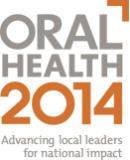 AHA Quarterly Meeting 
June 15, 2017
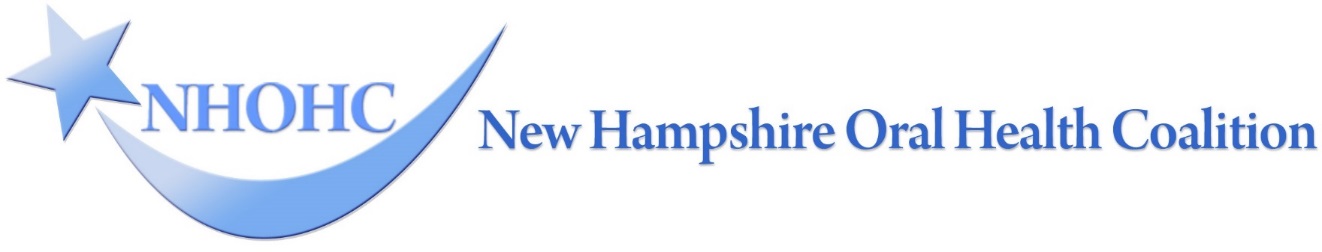 [Speaker Notes: The New Hampshire Oral Health Coalition is a diverse group of organizations, agencies, and individuals, concerned about the impact of oral health issues facing New Hampshire. This group is broadly representative of those involved in oral health provision, planning, policy-making and funding including the dental and medical communities, the legislature, educational programs, advocacy groups, insurance providers, state agency leaders, and private funders.

Our mission is working toward optimal oral health for the residents of New Hampshire.]
Establishing the Base
Why – Where do we start?
Where are the programs?
Who do they serve?
What do they do?
Who does it?
How is it paid?
Are there gaps?
[Speaker Notes: Types of services available
Population served
Staffing patterns
Reimbursement resources
Gaps in services or obstacles to access
                                   including those related to geography and subpopulations


MOST JARRING GAP     LACK OF SERVICES AVAILABLE TO LOW-INCOME ADULTS

NO SYSTEMATIC - FULLY AND SUSTAINABLY FUNDED – STATEWIDE WAY TO ACCESS

CMS = NO MINIMUM REQUIEMENTS FOR MEDICAID ADULT DENTAL COVERAGE – LESS THAN HALF OF STATES PROVIDE COMPREHENSIVE
NH ONE OF 13 WITH EMERGENCY ONLY COVERAGE 
TREATMENT OF PAIN AND INFECTION    -      EXTRACTION AND PHARMACEUTICALS
                         NO DENTURES
MEDICARE COVERING 266,000 NH CITIZENS (2009) PROVIDES NO DENTAL BENEFIT]
Cutting the data:
35 of the entities provide OH services in 58 programs e.g. nursing homes, school-based programs, mobile vans etc. 

By far, the most services are provided in schools and dental operatories**.

** For the purpose of this study and report: One operatory is a single/or multi-chair set-up with a dentist-based model.
6/14/2017
NH Oral Health Coalition - NH Oral Health Baseline Survey
38
[Speaker Notes: Programs have sprung up to meet the needs of these adults in ways that make sense

 for their populations and using available resources]
Program Types and Numbers
6/14/2017
NH Oral Health Coalition - NH Oral Health Baseline Survey
39
[Speaker Notes: Conducted interviews at 58 programs

Approximately 29 provide services to meet some of the needs of low income adults]
Model Frames
Dental Operatories affiliated with Federally-qualified Health Centers, community health centers, etc

School-based and school-linked programs, WIC and Head Start

Nursing homes and seniors, portable contract services 

Medical offices; and medical offices plus hygienist
6/14/2017
NH Oral Health Coalition - NH Oral Health Baseline Survey
40
[Speaker Notes: We took the 58 programs and sorted them into 4 buckets 

Roughly 

Dental operatories providing care to all ages

children’s programs pre-K – 12

Services to adults in institutions and senior centers

Primary Care Medical offices serving children]
Emerging Workforce Models
Hygienist-Centric models
Dentist-Centric models
School-Based Programs
Head Start
WIC
Child Care 
Mobile
Hospital-Based Operatories
Community-Based Clinics
Nursing Homes
Contract Services
6/14/2017
NH Oral Health Coalition - NH Oral Health Baseline Survey
41
[Speaker Notes: Children v adults

Staffing differences

Differences in reimbursement

Differences in services

Portable v bricks and mortar]
Pathways to Oral Health Access:A Fork in the Road
6/14/2017
NH Oral Health Coalition - NH Oral Health Baseline Survey
42
[Speaker Notes: NH Medicaid one of 13 states with emergency only dental benefits for adults
Pain & infection
Extraction, antibiotics, pain meds]
Ages Served by Community-Based Dental Operatory Programs N=17.
6/14/2017
NH Oral Health Coalition - NH Oral Health Baseline Survey
43
[Speaker Notes: Dental operatories have a broad mission and scope of service including restorative care for all ages

Along with private practice dentists who accept Medicaid are the main source of oral health care for low-income adults outside of the Emergency Department

Interviewed 17 15 serve adults and of those 14 serve adults beyond age 65

Most are bricks and mortar so the patient has to be able to get to them 

More likely than other community programs to bill Medicaid, private insurance and offer a sliding fee schedule

All expect the patient to pay a co-pay or minimal fee but if not able, most write off the expense.

Full range of services preventive – restorative and rehabilitative up to the budget limits – REMEMBER NH EMERGENCY ONLY MEDICAID POLICY – 
Programs get creative trying to provide services to adults
EXTRACTION OK    DENTURES????

DENTURE RAFFLE STORY]
Services in Senior Centers and Institutional Care
Nursing homes that participate in the Medicare or Medicaid in NH, must provide for emergency dental care and any routine dental care defined within the Medicaid state plan.
Nursing homes that participate in the Medicare or Medicaid in NH, 
must provide for emergency dental care and any routine dental care 
defined within the Medicaid state plan.
4 interviews with nursing home providers representing 50+ facilities
                         
All are portable
Range of services are based on contract between the provider and the facility
Services: screening, exam, prophy, FV, ITR, some restorative, some denture repair 
Options beyond the contract are the responsibility of the patient or family
Changing demographic and health status
6/14/2017
NH Oral Health Coalition - NH Oral Health Baseline Survey
44
[Speaker Notes: Interviewed 4 nursing home oral health providers  Provide services in 50+ facilities
 contracts provider dentist and the facility    negotiated, set number of hours per month at a set rate.  

limited number of dentists who currently service NH nursing homes  -  mobile or stationary equipment.  
Full range of services covered is identified in the contracts but all offer screening, oral exam, prophy, FV, acute/non-acute restorative series, rehab services including some fixing and relining of dentures

Need referral for new dentures, oral surgery or other PROBLEM 
Patient or family must pay and even if can touch to find a private provider

The demographiic has changed over time from the “rest home” model where people went to just live out their lives.  Residents now seem to be older and sicker unless there are at the care center for short-term rehabilitative treatment.   nursing home stays are on average shorter than in the past. residents now tend to have more natural teeth, dentures, and even implants. More behavioral issues and chronic conditions are more medically compromised and have complex lists of medications, some of which negatively impact oral health.]
.
1 interview with senior center providers serving 5 sites

Services: screening, exam, prophy, FV, X-ray, ITR, some 
      restorative, some denture repair 
At no cost to qualified patients
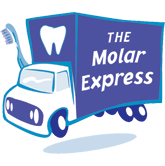 6/14/2017
NH Oral Health Coalition - NH Oral Health Baseline Survey
45
[Speaker Notes: Contracted, portable 
Dentist 
Grant funded program

Gaps: geographically
     limited number of programs
     limited financial resources]
Other adult oral health models

Voucher Programs 
Voucher programs present few common attributes, but are designed and funded to fill a gap in the local oral health delivery system including given rural areas of Strafford, Coos and Monadnock counties

Emergency Department Diversion
Pre-Surgery oral health evaluations
Hospital based clinic Dental Director working with hospitalists
Mothers in some WIC programs receiving dental care and education
Oral health services for special populations e.g. residents of low income housing, those in unstable housing situations, food pantry clients
Hygienist services in a medical practice
Oral health services provided in correctional settings
6/14/2017
NH Oral Health Coalition - NH Oral Health Baseline Survey
46
[Speaker Notes: Vouchers 6 interviews 3 programs for adults

Limits
    dollar amount
    only specific services covered
    referral network adequacy
    waiting lists usually for adults
    accept only patients of the umbrella entity
    income eligibility requirements
    most have adequate referral network but becoming harder as reimbursement is low]
Cross cutting sustainability factors

Reimbursement resources and levels
Robust referral networks
Workforce allocation
6/14/2017
NH Oral Health Coalition - NH Oral Health Baseline Survey
47
Applying the Data in Your Community
How might dental disease impact your target population?  

What public or private oral health resources are available to meet
the demands of your target population?

How can you provide support services for your clientele to mitigate the consequences of the social determinants of health, such as lack of transportation, provider availability, childcare, etc?

Find the Coalition Baseline Survey Report and GIS Map at 
www.nhoralhealth.org
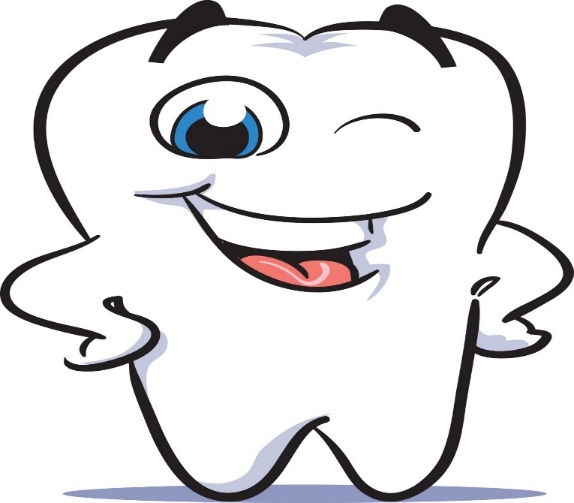 6/14/2017
NH Oral Health Coalition - NH Oral Health Baseline Survey
48
How to Contact Us
NH Oral Health Coalition
4 Park St Suite 212
Concord NH   03301
603-415-5550
www.nhoralhealth.org
Gail T Brown  JD, MSW
Director
gbrown@nhoralhealth.org

Regina Blaney
Administrative and Data Coordinator
rblaney@nhoralhealth.org

Judith L Nicholson  MEd
Survey Coordinator
jnicholson@nhoralhealth.org
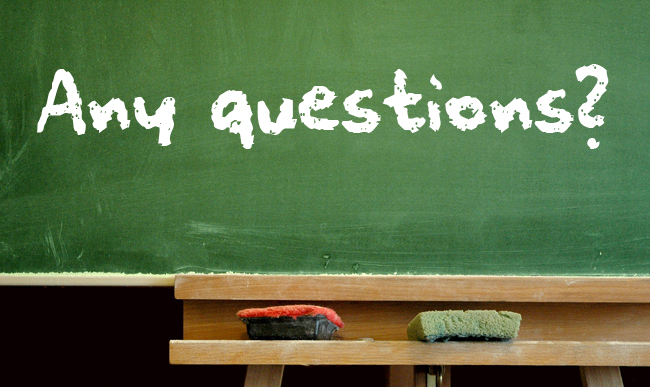 6/14/2017
NH Oral Health Coalition - NH Oral Health Baseline Survey
49
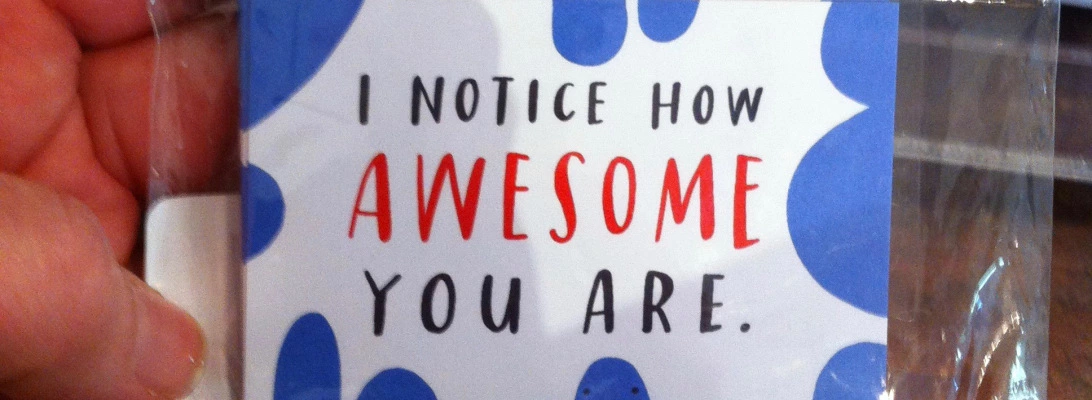 You may feel that your part is small and you may not even see your role yet. I am here to shout it out: Every person in the process is important. You are AWESOME! Together we will achieve our vision. Thank you for participating!
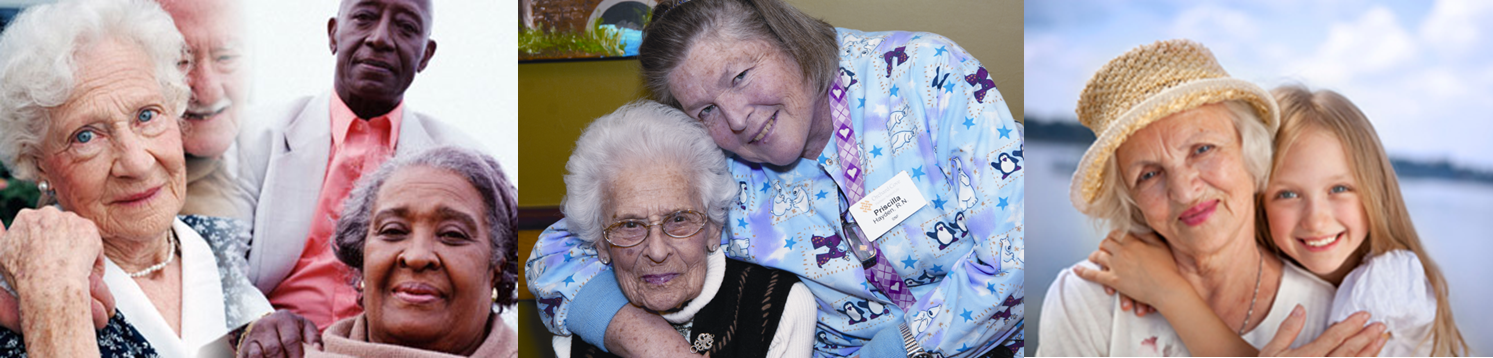 Thank you for participating!

For questions or additional information, contact:
Jennifer Rabalais
jennifer.rabalais@unh.edu
228-2084 x14